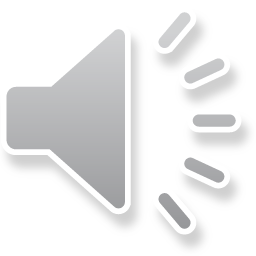 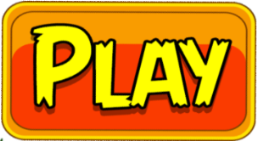 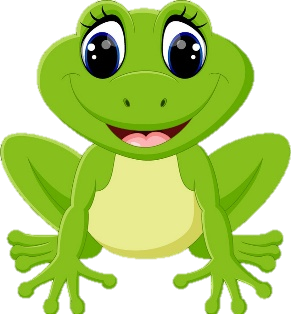 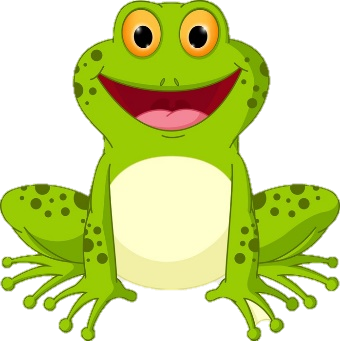 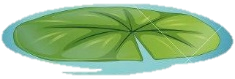 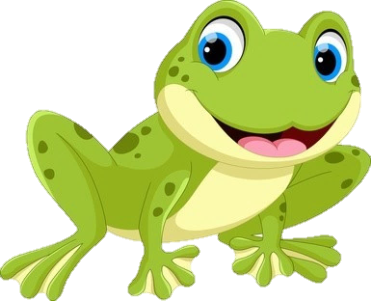 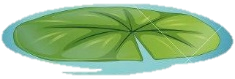 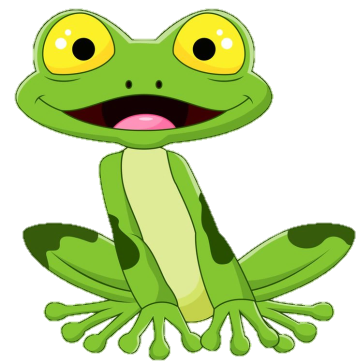 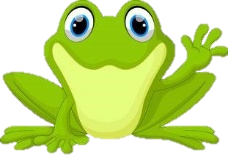 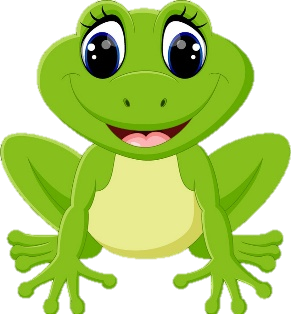 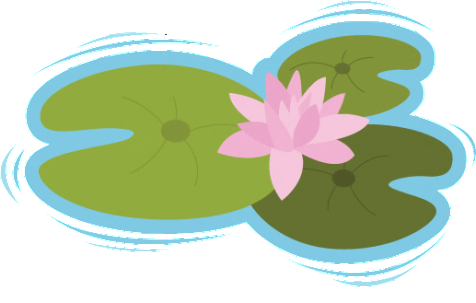 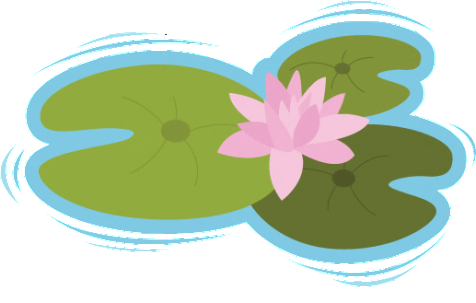 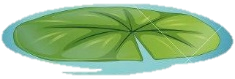 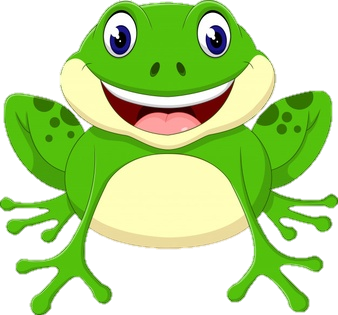 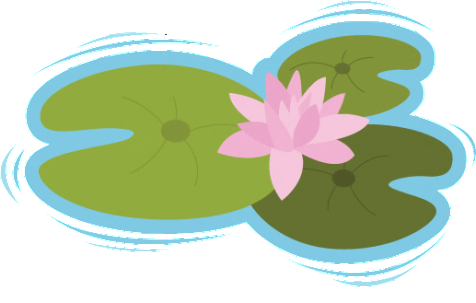 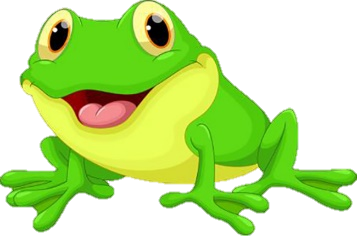 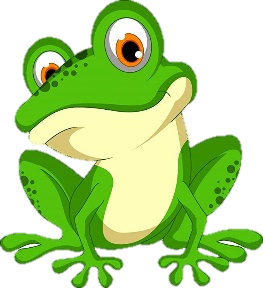 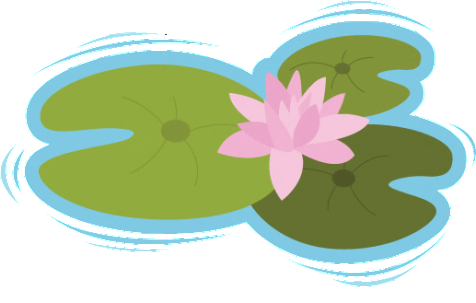 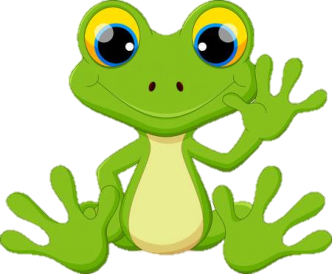 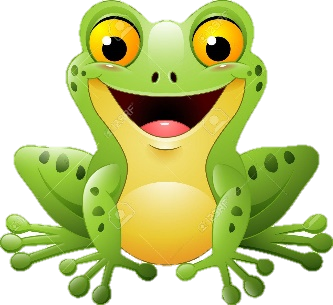 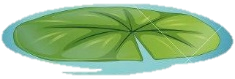 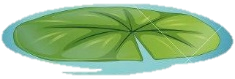 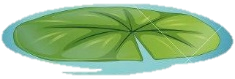 Thầy cô điền câu hỏi ở đây
Thầy cô điền câu trả lời ở đây
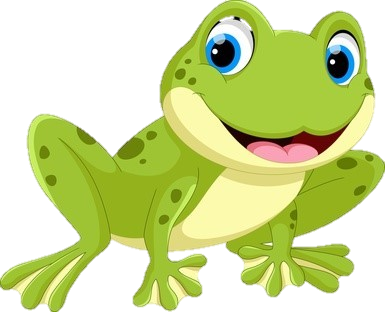 Thầy cô điền câu hỏi ở đây
Thầy cô điền câu trả lời ở đây
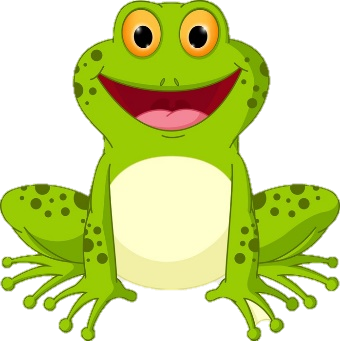 Thầy cô điền câu hỏi ở đây
Thầy cô điền câu trả lời ở đây
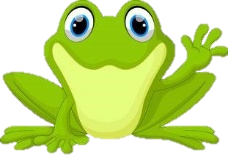 Thầy cô điền câu hỏi ở đây
Thầy cô điền câu trả lời ở đây
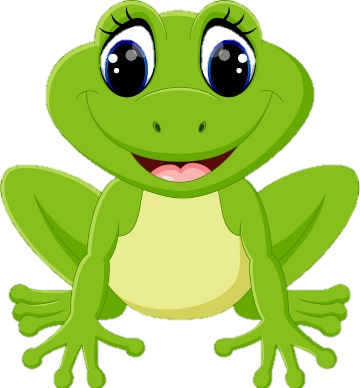 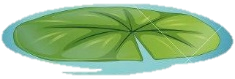 Thầy cô điền câu hỏi ở đây
Thầy cô điền câu trả lời ở đây
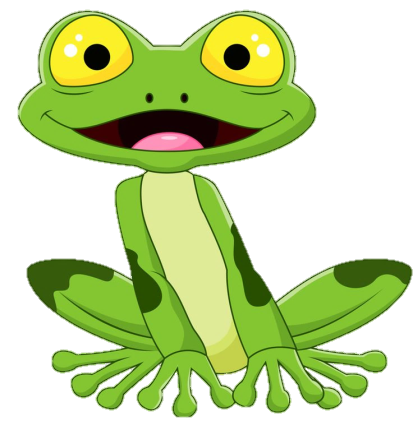 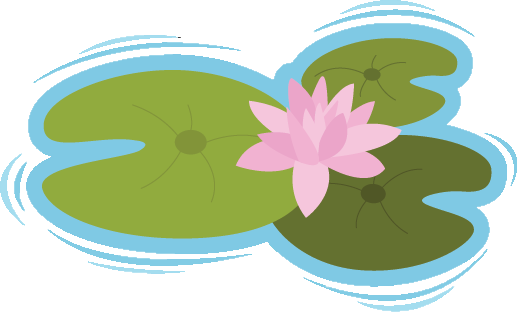 Thầy cô điền câu hỏi ở đây
Thầy cô điền câu trả lời ở đây
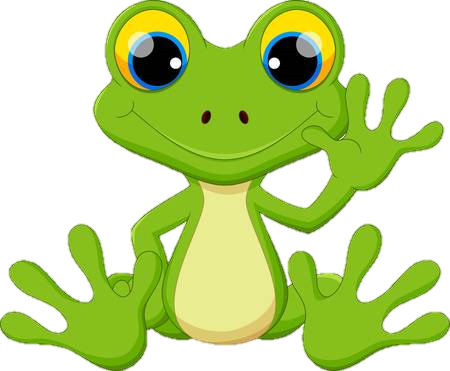 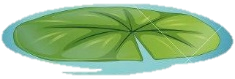 Thầy cô điền câu hỏi ở đây
Thầy cô điền câu trả lời ở đây
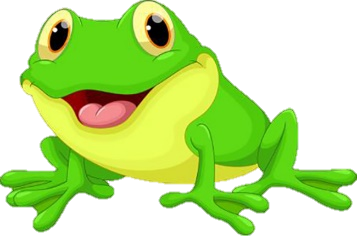 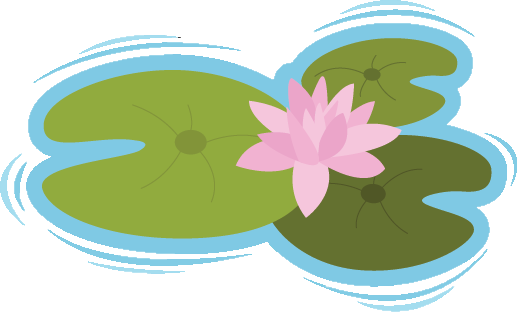 Thầy cô điền câu hỏi ở đây
Thầy cô điền câu trả lời ở đây
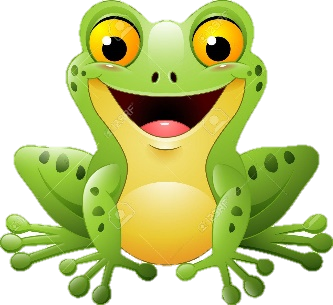 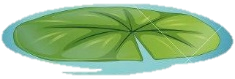 Thầy cô điền câu hỏi ở đây
Thầy cô điền câu trả lời ở đây
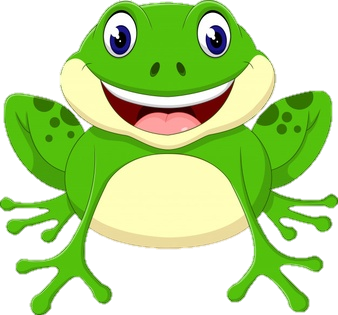 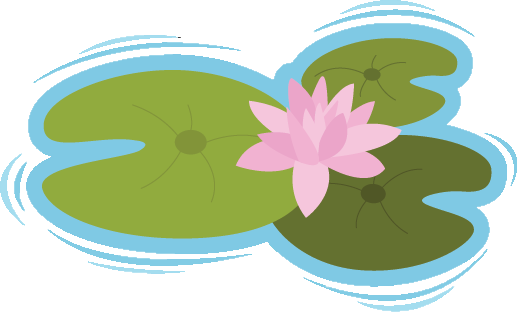 Thầy cô điền câu hỏi ở đây
Thầy cô điền câu trả lời ở đây
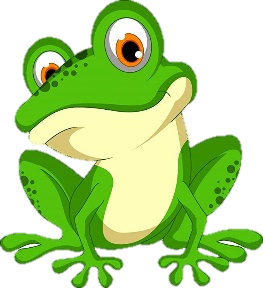 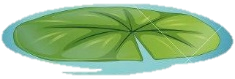